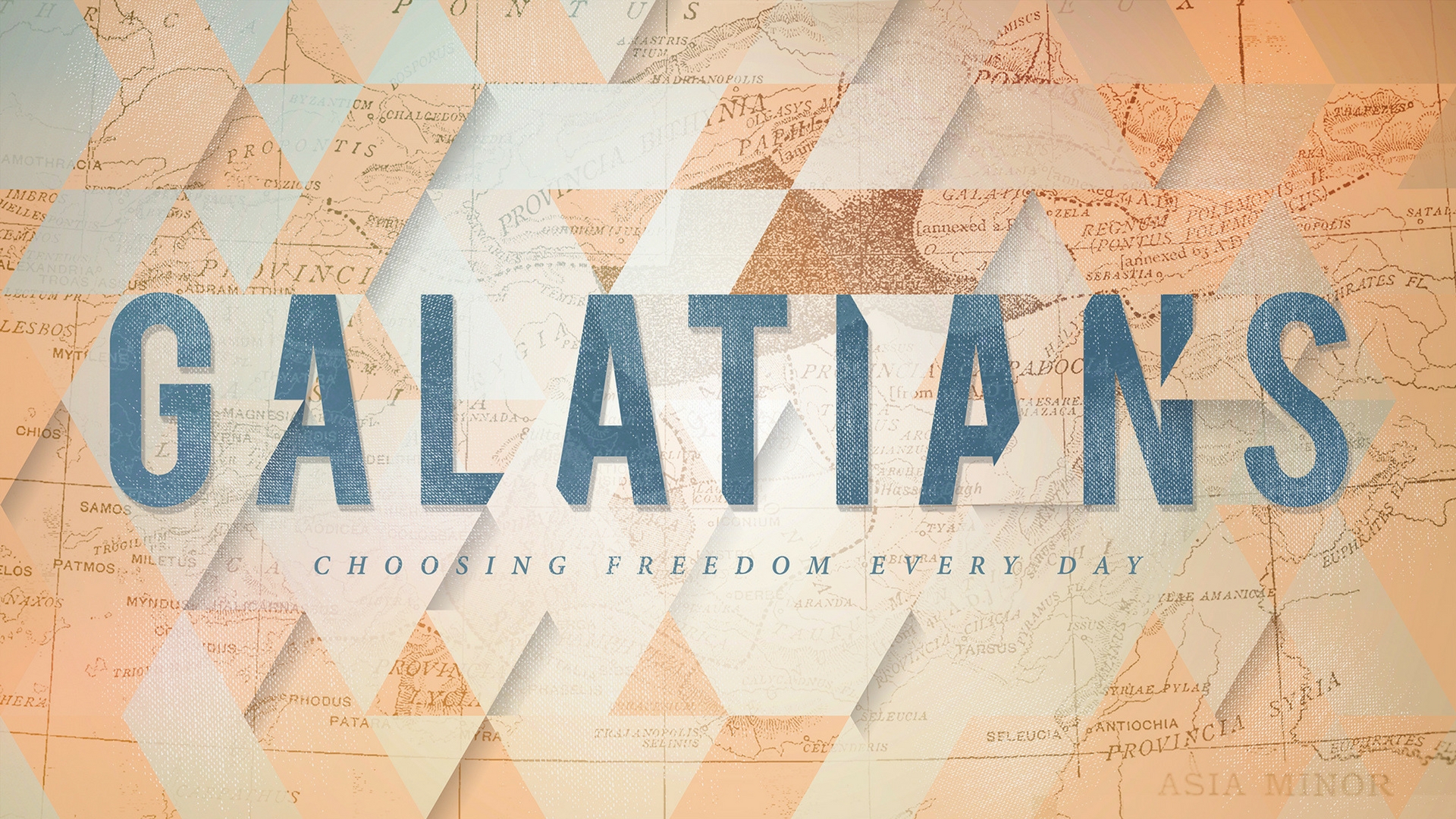 FREEDOM THROUGH DEATH
Galatians 2v15-21
15 “We ourselves are Jews by birth and not “Gentile sinners”; 16yet we know that a person is not justified by works of the law but through faith in Jesus Christ, so we also have believed in Christ Jesus, in order to be justified by faith in Christ and not by works of the law, because by works of the law no one will be justified”

Galatians 2 15-16
Just if I’d…
Done nothing wrong

Done all things right
“justification” or Justification
“if I obey, I’ll be accepted by God”? 

Or,

“because I’m fully accepted by God in Jesus Christ, therefore I obey”?
15“We ourselves are Jews by birth and not Gentile sinners; 16yet we know that a person is not justified by works of the law but through faith in Jesus Christ, so we also have believed in Christ Jesus, in order to be justified by faith in Christ and not by works of the law, because by works of the law no one will be justified”
17But if, in our endeavour to be justified in Christ, we too were found to be sinners, is Christ then a servant of sin? Certainly not! 

18For if I rebuild what I tore down, I prove myself to be a transgressor. 19For through the law I died to the law, so that I might live to God.
20I have been crucified with Christ. It is no longer I who live, but Christ who lives in me. And the life I now live in the flesh I live by faith in the Son of God, who loved me and gave himself for me.
All or Nothing!

21I do not nullify the grace of God, for if righteousness were through the law, then Christ died for no purpose”.
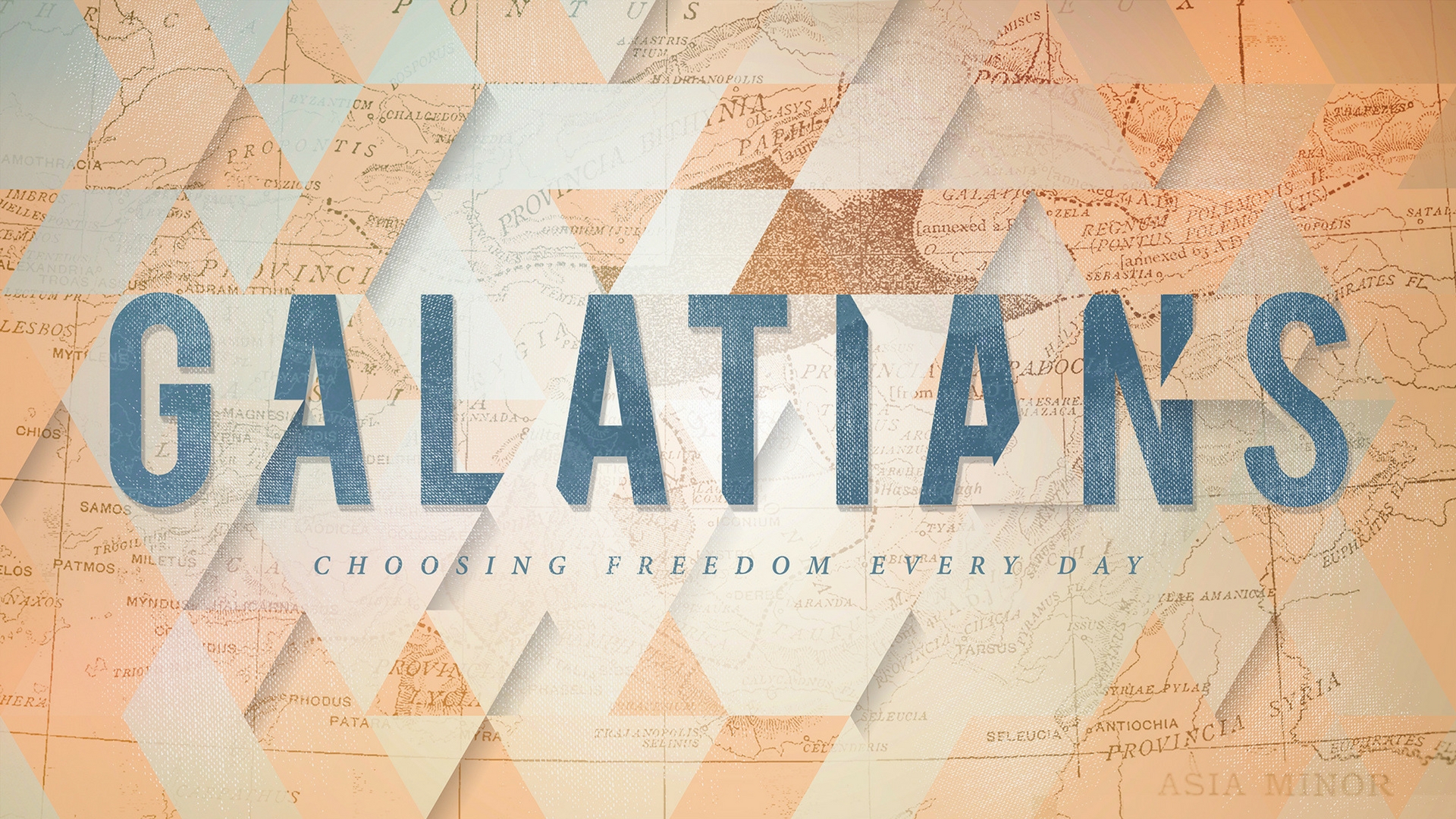